What is a corner point?
How should we define corner points?
Under any reasonable definition, point x should be considered a corner point
x
What is a corner point?
Attempt #1: “x is the ‘farthest point’ in some direction”
Let P = { feasible region }
There exists c2Rn  s.t.  cTx>cTy for all y2Pn{x}
“For some objective function, x is the unique optimal point when maximizing over P”
Such a point x is called a “vertex”
x is unique optimal point
c
[Speaker Notes: Textbook p53]
What is a corner point?
Attempt #2: “There is no feasible line-segment that goes through x in both directions”
Whenever x=®y+(1-®)z with y,zx and ®2(0,1), then either y or z must be infeasible.
“If you write x as a convex combination of two feasible points y and z, the only possibility is x=y=z”
Such a point x is called an “extreme point”
x
z   (infeasible)
y
[Speaker Notes: Textbook p55]
What is a corner point?
Attempt #3: “x lies on the boundary of many constraints”
4x1 - x2 · 10
x1 + 6x2 · 15
x
x lies on boundary of
two constraints
What is a corner point?
Attempt #3: “x lies on the boundary of many constraints”
What if I introduce redundant constraints?
Not the right
condition
x1 + 6x2 · 15
2x1 + 12x2 · 30
y also lies on boundaryof two constraints
y
What is a corner point?
Revised Attempt #3: “x lies on the boundary of manylinearly independent constraints”
Feasible region: P = { x : aiTx·bi 8 i } ½ Rn
Let Ix={ i : aiTx=bi } and Ax={ ai : i2Ix }.     (“Tight constraints”)
x is a “basic feasible solution (BFS)” if rank Ax = n
x1 + 6x2 · 15
4x1 - x2 · 10
2x1 + 12x2 · 30
x1 + 6x2 · 15
y
x
y’s constraints are linearly dependent
x’s constraints are linearly independent
Lemma: Let P be a polyhedron. The following are equivalent.
x is a vertex                                                               (unique maximizer)
x is an extreme point          (not convex combination of other points)
x is a basic feasible solution (BFS)       (tight constraints have rank n)
Proof of (i))(ii):
x is a vertex   )   9 c s.t. x is unique maximizer of cTx over P
Suppose x = ®y + (1-®)z where y,z2P and ®2(0,1).
Suppose yx. Then
		cTx = ® cTy + (1-®) cTz



	)    cTx < ® cTx + (1-®) cTx = cT x     Contradiction!
So y=x. Symmetrically, z=x.
So x is an extreme point of P.  ¥
· cT x      (since cTx is optimal value)
< cT x                            (since x is unique optimizer)
[Speaker Notes: This is Thm 2.28 in Cunningham-Lewis.
Why is this lemma worth proving?
Corner points are important, so it’s worth characterizing them in many ways.]
Lemma: Let P={ x : aiTx·bi 8i }½Rn. The following are equivalent.
x is a vertex                                                               (unique maximizer)
x is an extreme point          (not convex combination of other points)
x is a basic feasible solution (BFS)          (tight constraints have rank n)
Proof Idea of (ii))(iii):
x not a BFS ) rank Ax · n-1
Each tight constraint removes one degree of freedom
At least one degree of freedom remains
So x can “wiggle” while staying on all the tight constraints
Then x is a convex combination of two points obtained by “wiggling”.
So x is not an extreme point.
x-w
x
x+w
Lemma: Let P={ x : aiTx·bi 8i }½Rn. The following are equivalent.
x is a vertex                                                               (unique maximizer)
x is an extreme point          (not convex combination of other points)
x is a basic feasible solution (BFS)          (tight constraints have rank n)
Proof of (ii))(iii):  x not a BFS ) rank Ax<n	   (Recall Ax = { ai : aiTx=bi })
Claim: 9w2Rn, w0, s.t. aiTw=0  8ai2Ax	  (w orthogonal to all of Ax)
Proof: Let M be matrix whose rows are the ai’s in Ax.
dim row-space(M) + dim null-space(M) = n
But dim row-space(M)<n  ) 9w0 in the null space.  ¤
[Speaker Notes: The fact used in the claim is sometimes called “The Fundamental Theorem of Linear Algebra”]
Lemma: Let P={ x : aiTx·bi 8i }½Rn. The following are equivalent.
x is a vertex                                                               (unique maximizer)
x is an extreme point          (not convex combination of other points)
x is a basic feasible solution (BFS)          (tight constraints have rank n)
Proof of (ii))(iii):  x not a BFS ) rank Ax<n	   (Recall Ax = { ai : aiTx=bi })
Claim: 9w2Rn, w0, s.t. aiTw=0  8ai2Ax	  (w orthogonal to all of Ax)
Let y=x+²w and z=x-²w, where ²>0.
Claim: If ² very small then y,z2P.
Proof: First consider tight constraints at x.	(i.e., those in Ix)
			aiTy = aiTx + ²aiTw = bi + 0
So y satisfies this constraint. Similarly for z.
Next consider the loose constraints at x.	(i.e., those not in Ix)
			bi - aiTy = bi - aiTx - ²aiTw

So y satisfies these constraints. Similarly for z.   ¤
Then x=®y+(1-®)z, where y,z2P, y,zx, and ®=1/2.
So x is not an extreme point.  ¥
¸ 0
Positive
As small as we like
[Speaker Notes: So taking epsilon = min { (b_i – a_i^Tx) / a_i^T w    :  a_i^T w >0 }  is enough.]
Lemma: Let P={ x : aiTx·bi 8i }½Rn. The following are equivalent.
x is a vertex                                                               (unique maximizer)
x is an extreme point          (not convex combination of other points)
x is a basic feasible solution (BFS)          (tight constraints have rank n)
Proof of (iii))(i): Let x be a BFS ) rank Ax=n    (Recall Ax = { ai : aiTx=bi })
Let c = §i2Ix ai.
Claim: cTx = §i2Ix bi
Proof: cTx = §i2Ix aiTx = §i2Ix bi.   ¤
Claim: x is an optimal point of max { cTx : x 2 P }.
Proof: y2P  )  aiTy · bi  for all i  
  ) cTy  = §i2Ix aiTy ·§i2Ix bi = cTx.  ¤

Claim: x is the unique optimal point of max { cTx : x 2 P }.
Proof: If for any i2Ix we have aiTy<bi then cTy<cTx.
So every optimal point y has aiTy=bi for all i2Ix.
Since rank Ax=n, there is only one solution: y=x!   ¤

So x is a vertex.   ¥
If one of these is strict,
then this is strict.
Lemma: Let P={ x : aiTx·bi 8i }½Rn. The following are equivalent.
x is a vertex                                                               (unique maximizer)
x is an extreme point          (not convex combination of other points)
x is a basic feasible solution (BFS)          (tight constraints have rank n)
Interesting Corollary

Corollary: Any polyhedron has finitely many extreme points.
Proof: Suppose the polyhedron is defined by m inequalities.
Each extreme point is a BFS, so it corresponds to a choice ofn linearly independent tight constraints.
There are ·           ways to choose these tight constraints.      ¥
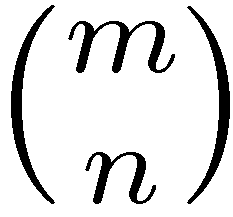 [Speaker Notes: Corollary 2.30]
Optimal solutions at extreme points
Definition: A line is a set L={ r+¸s : ¸2R } where r,s2Rn and s0.
Lemma: Let P={ x : aiTx·bi 8i }. Suppose P does not contain any line. Suppose the LP max { cTx : x2P } has an optimal solution.Then some extreme point is an optimal solution.
Proof Idea: Let x be optimal. Suppose x not a BFS.
At least one degree of freedom remains at x
So x can “wiggle” while staying on all the tight constraints
x cannot wiggle off to infinity in both directions because P contains no line
So when x wiggles, it hits a constraint
When it hits first constraint, it is still feasible.
So we have found a point y which has a new tight constraint.
Repeat until we get a BFS.
y
x
[Speaker Notes: This is Theorem 2.27 in Cunningham-Lewis.]
Lemma: Let P={ x : aiTx·bi 8i }. Suppose P does not contain any line. Suppose the LP max { cTx : x2P } has an optimal solution.Then some extreme point is an optimal solution.
Proof: Let x be optimal, with maximal number of tight constraints.
Suppose x not a BFS.
Claim: 9w2Rn, w0, s.t. aiTw=0  8i2Ix		(We saw this before)
Let y(²)=x+²w.  Suppose cTw = 0.
Claim: 9± s.t. y(±)P.  WLOG ±>0.		  (Otherwise P contains a line)
Set ±=0 and gradually increase ±. What is largest ± s.t. y(±)2P?
	y(±)2P  ,  aiTy(±)·bi  8i
		     ,  aiTx+±aiTw·bi   8i	                  (Always satisfied if aiTw·0)
		     , ± · (bi-aiTx)/aiTw  8i s.t. aiTw>0
Let h be the i that minimizes this.  So ±=(bh-ahTx)/ahTw.
y(±) is also optimal because cTy(±) = cT(x+±w) = cTx.
But y(±) has one more tight constraint than x. Contradiction!
[Speaker Notes: Assume epsilon>0.
Let y(e) = x+e*w.
y(e) is feasible if a_i*y(e)<=b_i      a_i*x+e*a_i*w<=b_i.
If a_i*w<=0 then we can choose any e.
If a_i*w>0, then need b_i-a_i*x >= e*a_i*w   e <= (b_i-a_i*x)/a_i*w.

Let z(e) = x-e*w.
z(e) is feasible if a_i*z(e)<=b_i      a_i*x -e*a_i*w<=b_i.
If a_i*w>=0 then we can choose any e.
If a_i*w<0, then need a_i*x - b_i <= e*a_i*w   e <= (a_i*x – b_i)/a_i*w.]
Lemma: Let P={ x : aiTx·bi 8i }. Suppose P does not contain any line. Suppose the LP max { cTx : x2P } has an optimal solution.Then some extreme point is an optimal solution.
Proof: Let x be optimal, with maximal number of tight constraints.
Suppose x not a BFS.
Claim: 9w2Rn, w0, s.t. aiTw=0  8i2Ix		(We saw this before)
Let y(²)=x+²w.  Suppose cTw > 0.
Claim: 9±>0 s.t. y(±)2P.			   (Same argument as before)
But then cTy(±) = cT(x+±w) > cTx.
This contradicts optimality of x.					¥
Lemma: Let P={ x : aiTx·bi 8i }. Suppose P does not contain any line. Suppose the LP max { cTx : x2P } has an optimal solution.Then some extreme point is an optimal solution.

Interesting Consequence
A simple but finite algorithm for solving LPs
Input: An LP max { cTx : x2P } where P={ x : aiTx·bi 8i=1…m }. 
Caveat: We assume P contains no line, and the LP has an optimal solution.
Output: An optimal solution.
For every choice of n of the constraints
	If these constraints are linearly independent
		Find the unique point x for which these constraints are tight
		If x is feasible, add it to a list of all extreme points.
	End
End
Output the extreme point that maximizes cTx
Dimension of Sets
Def: An affine space A is a set A = { x+z : x2L }, where L is a linear space and z is any vector.The dimension of A is dim L.

Let’s say dim ; = -1.

Def: Let C µ Rn be non-empty. The dimension of C is   min { dim A : A is an affine space with CµA }.
Faces
Def: Let Cµ Rn  be any convex set. An inequality“aTx·b” is called valid for C if aTx·b 8x2C.
Def: Let PµRn be a polyhedron. A face of P is a set                           F  =  P Å { x : aTx = b }where “aTx·b” is a valid inequality for P.
Clearly every face of P is also a polyhedron.
Claim: P is a face of P.
Proof: Take a=0 and b=0.
Claim: ; is a face of P.
Proof: Take a=0 and b=1.
k-Faces
Def: Let PµRn be a polyhedron. A face of P is a set                           F  =  P Å { x : aTx = b }where “aTx·b” is a valid inequality for P.
Def: A face F with dim F = k is called a k-face.
Suppose dim P = d
A (d-1)-face is called a facet.
A 1-face is called an edge.
A 0-face F has the form F = {v} where v2P.
Claim: If F={v} is a 0-face then v is a vertex of P.
[Speaker Notes: Proof: { v } = P n { x : a^T x = b } where every x in P satisfies a^T x <= b.
So every x in P\{v} satisfies a^T x < b, and thus v is the unique optimal solution to max { a^T x : x in P }.]
k-Faces
Def: Let PµRn be a polyhedron. A face of P is a set                           F  =  P Å { x : aTx = b }where “aTx·b” is a valid inequality for P.
Def: A face F with dim F = k is called a k-face.
0-face(vertex)
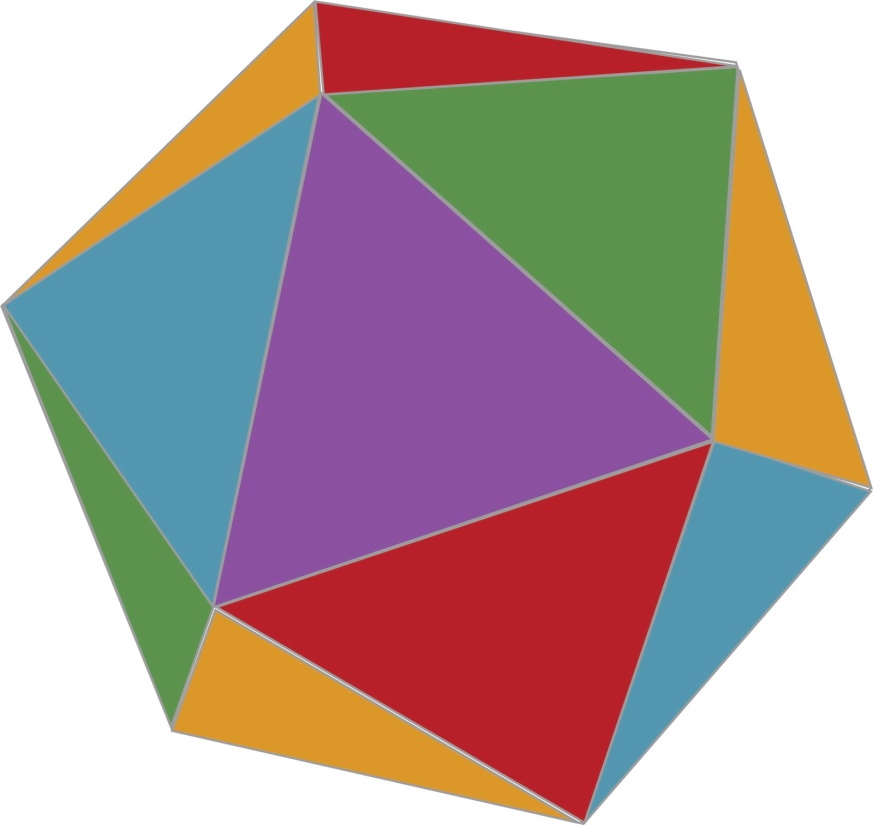 1-face(edge)
(d-1)-face(facet)
Image: http://torantula.blogspot.com/
The Simplex Method
“The obvious idea of moving along edges from one vertex of a convex polygon to the next” [Dantzig, 1963]
Algorithm
Let x be any vertex			      (we assume LP is feasible)
For each edge containing x
If moving along the edge increases the objective function
	If the edge is infinitely long,
		Halt: LP is unbounded
	Else
		Set x to be other vertex in the edge
		Restart loop
Halt: x is optimal
In practice, very efficient.
In theory, very hard to analyze.
How many edges must we traverse in the worst case?
Why is analyzing the simplex method hard?
For any polyhedron, and for any two vertices, are they connected by a path of few edges?
The Hirsch Conjecture (1957)Let P = { x : Ax·b } where A has size m x n. Then any two vertices are connected by a path of · m-n edges.
Example: A cube.
Dimension n=3.
# constraints m=6.
Connected by a length-3 path?
Yes!
Why is analyzing the simplex method hard?
For any polyhedron, and for any two vertices, are they connected by a path of few edges?
The Hirsch Conjecture (1957)Let P = { x : Ax·b } where A has size m x n. Then any two vertices are connected by a path of · m-n edges.
We have no idea how to prove this.
Disproved! There is a polytope with n=43, m=86, and two vertices with no path of length · 43 [Santos, 2010].
Theorem: [Kalai-Kleitman 1992]  There is always a pathwith · mlog n+2 edges.
[Speaker Notes: Actually, the Hirsch Conjecture was disproved for unbounded polyhedra by Klee & Walkup in 1967. The conjecture was still open for polytopes.]